EDITABLE CHART
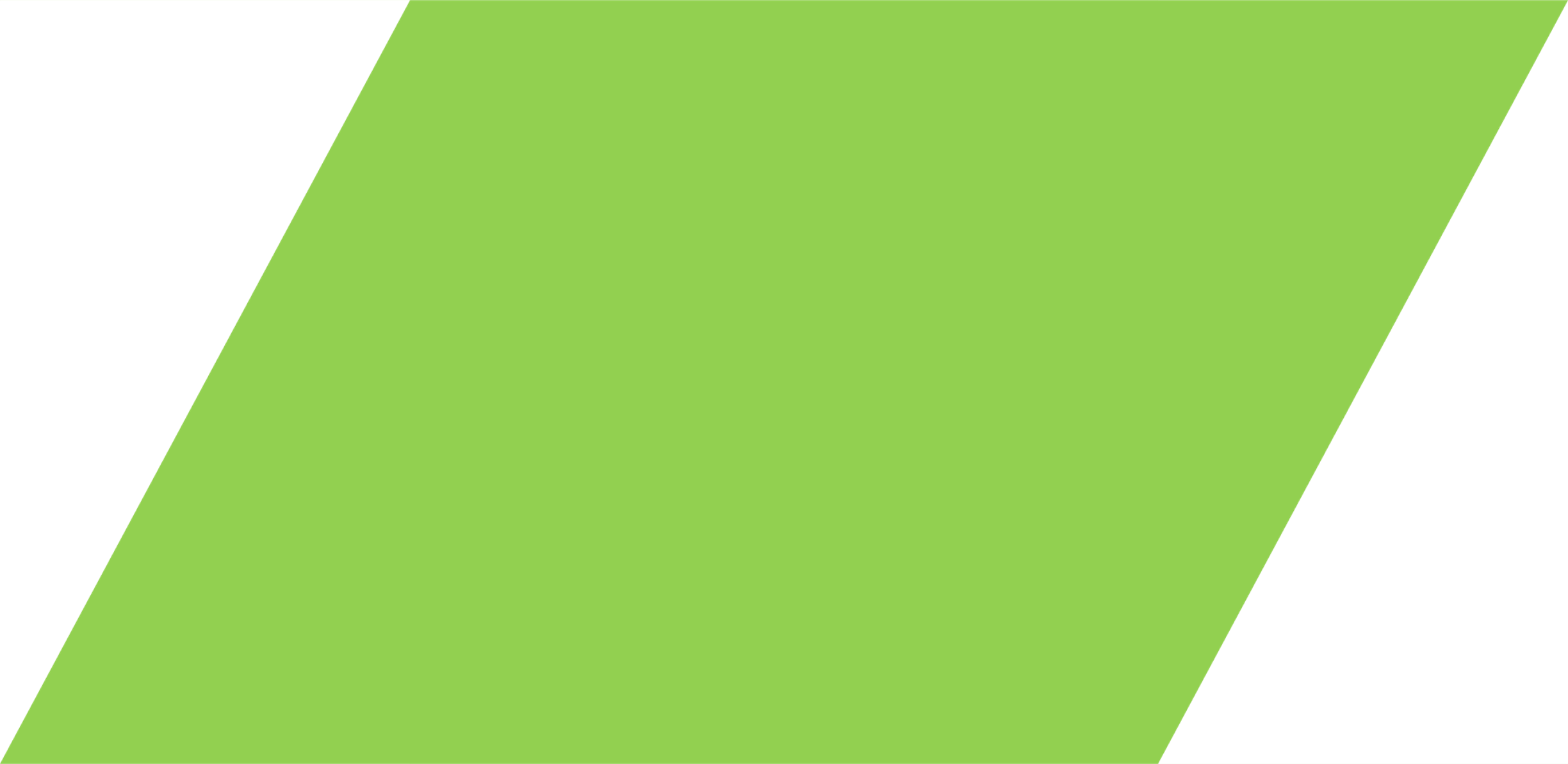 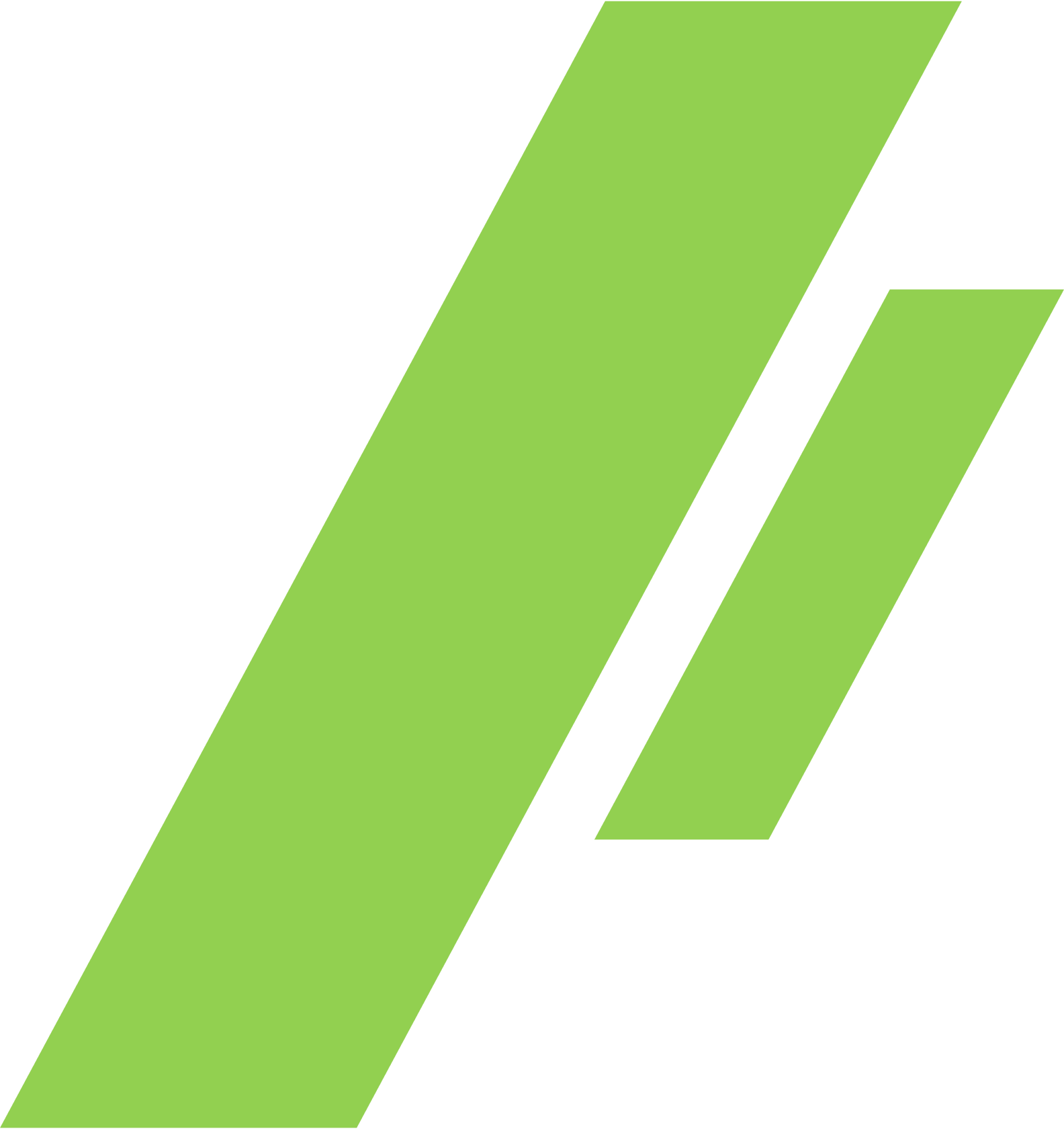 Marketing is the study and management of exchange relationships. Marketing is the business process of creating relationships with and satisfying customers.
Develop
Identify
Develop
Identify
Promotions only work 
as well as the marketing.
Promotions only work 
as well as the marketing.
Promotions only work 
as well as the marketing.
Promotions only work 
as well as the marketing.